Understanding research articles
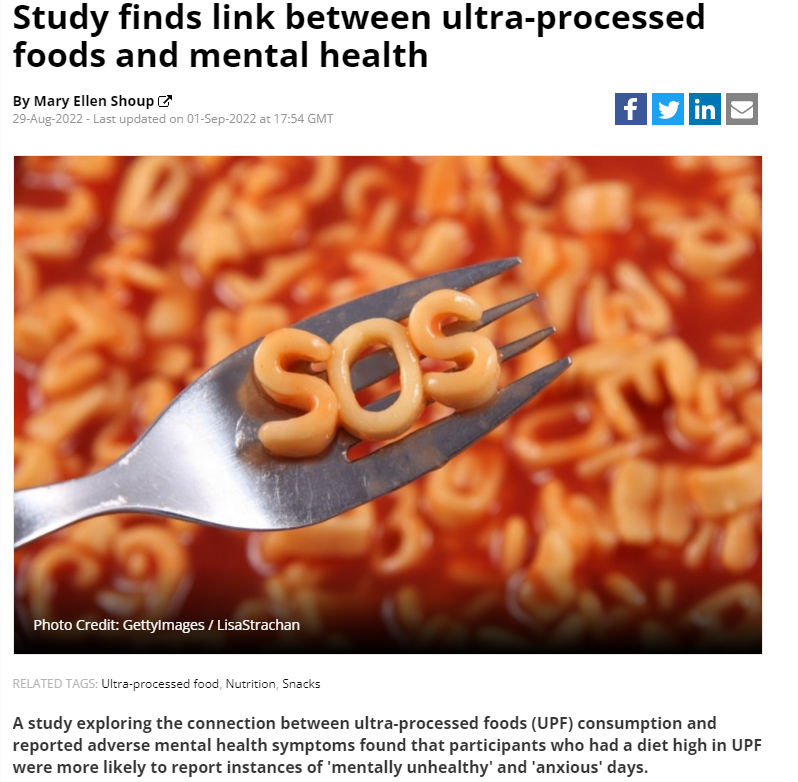 https://doi.org/10.1017/S1368980022001586
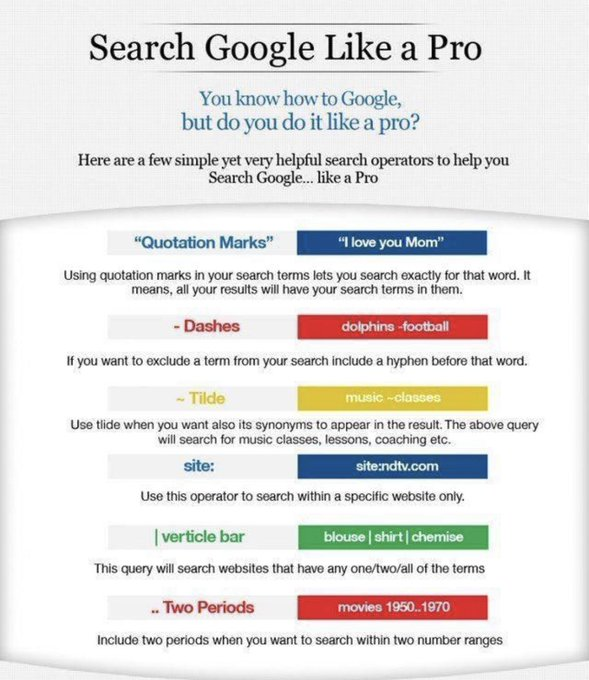 Type of articles
Other things to consider:
Journal quality
Year
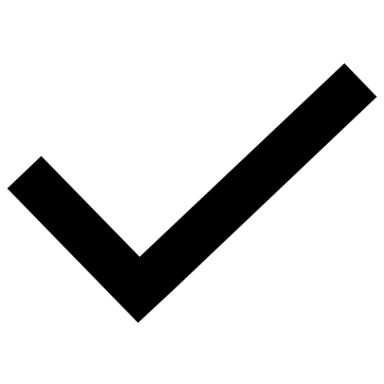 Secondary sources
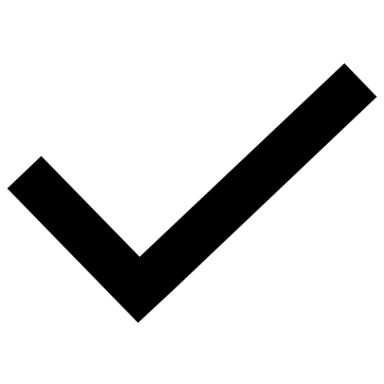 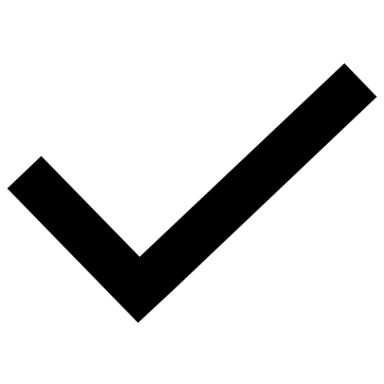 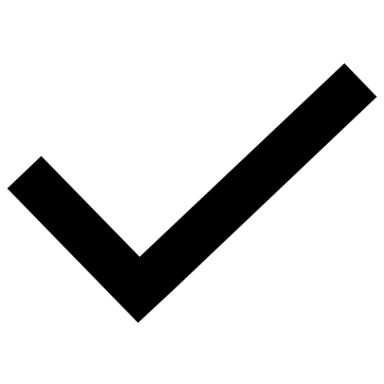 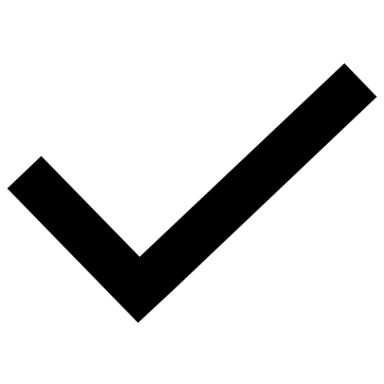 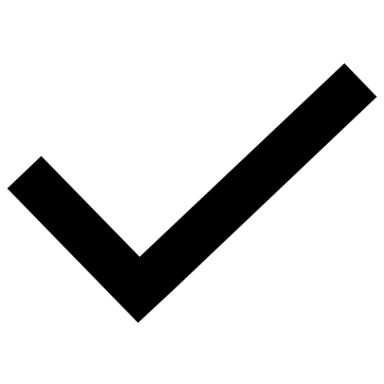 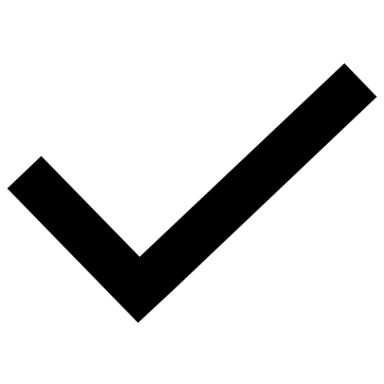 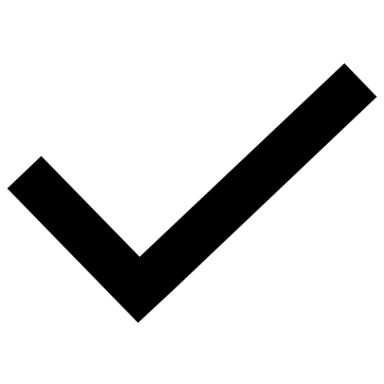 Primary sources
https://ojdla.com/archive/winter224/hartonaladiagordon224.pdf
Parts of an empirical article
Mainly focus on these
What to take notes on when reading articles for your paper
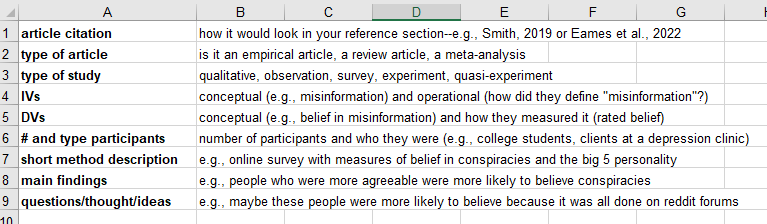 APA 7 style references in text
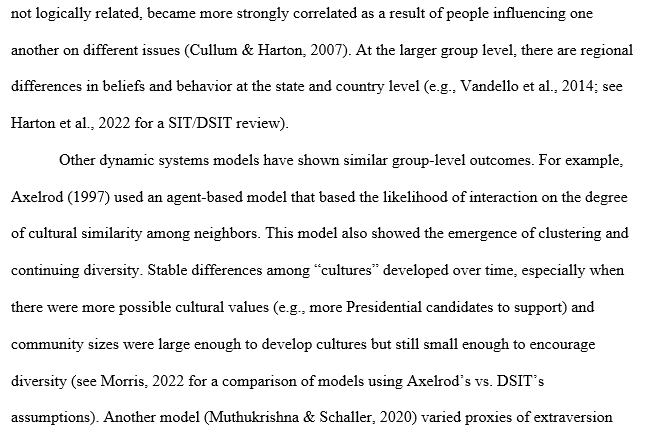 (Lastname, yr)
(Lastname & Lastname, yr)
(Lastname et al., yr)
(Alphabetical, yr; Lastname, yr)
APA 7 style references in reference section
https://apastyle.apa.org/instructional-aids/reference-guide.pdf

Alphabetical order
Double spaced
Hanging indents
Crossref.org (search metadata for doi)
Your turn
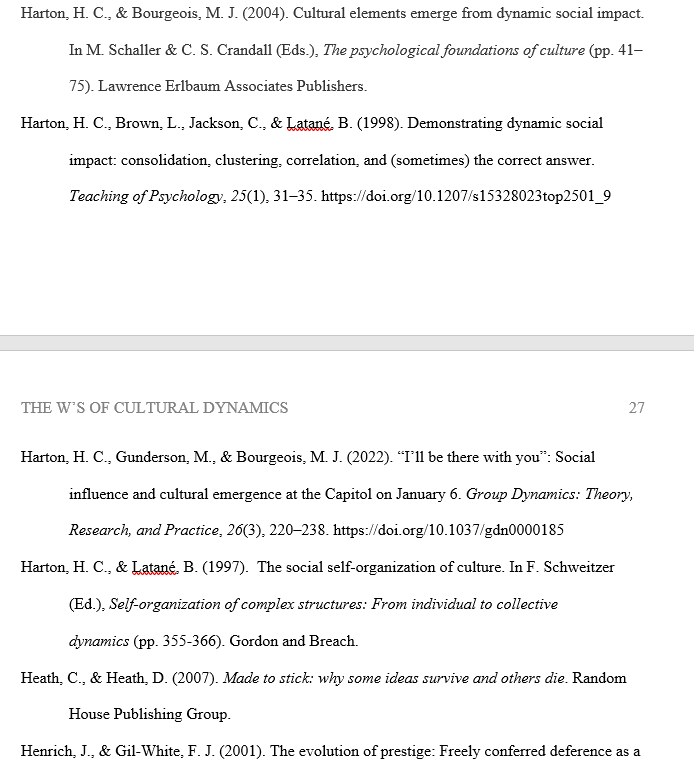 Titles of tables and graphs
DV as a function of IV
DV by IV
The effects of IV on the DV